PRSim: Sublinear Time SimRank Computation on Large Power-Law Graphs.
Zhewei Wei, Xiaodong He, Xiaokui Xiao, Sibo Wang, Yu Liu, Xiaoyong Du, and Ji-Rong Wen.
Zhewei Wei
Renmin University of China
Problems and Motivations
SimRank [KDD 02]
Professor A
Student A
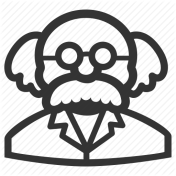 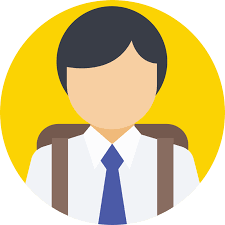 University
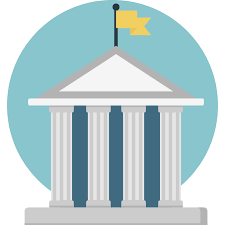 High
High
Similarity=1
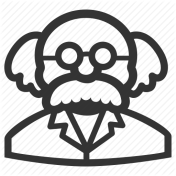 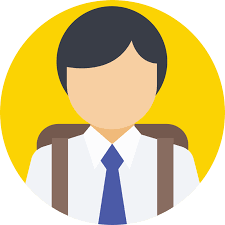 Student B
Professor B
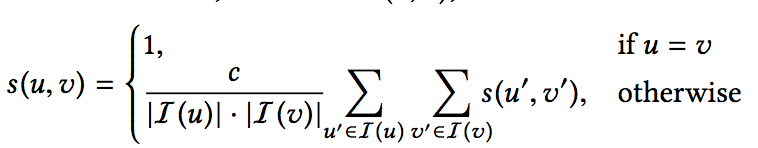 10
9
12
2
8
1
11
3
4
6
5
7
10
9
12
2
8
1
11
3
4
6
5
7
10
9
12
2
8
1
11
3
4
6
5
7
0.0
0.0
10
9
0.10
12
2
0.0
0.0
0.43
8
1
0.13
11
3
0.0
4
0.05
6
5
0.46
7
0.05
Single-Source and top-k SimRank Queries
Top-2 query for node 4：1, 5
Single-source query for node 4
Allow an error of predetermined ε
Applications
SPAM detection  [KDD12]
Recommendation system [WWW15]
Clustering via semantic links [VLDB06]
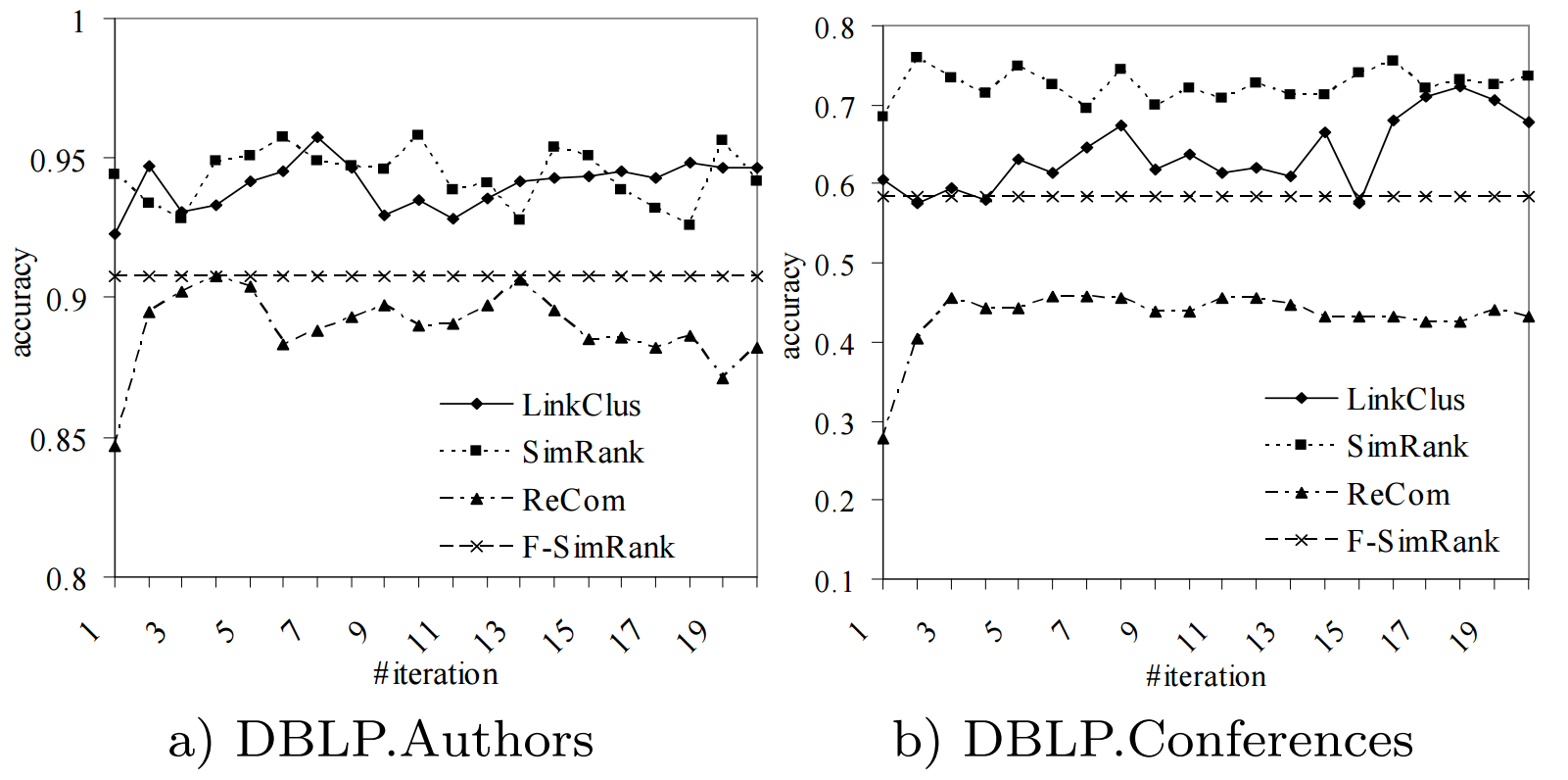 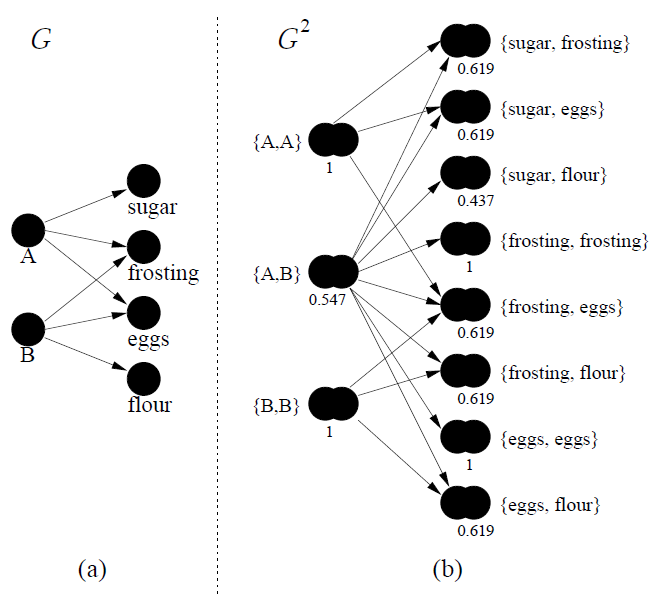 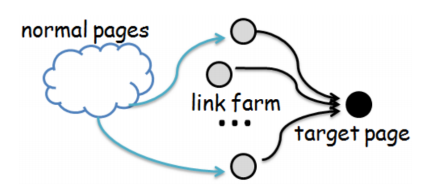 [Speaker Notes: (1min)There are lots of applications of SimRank, like collaborative filtering and recommendation systems.
For example, consider the system needs to guess the rating of a user to a given singer, to determine whether to recommend the singer to him.
First the system needs to find k most similar singers already rated by the user, by some similarity measure such as SimRank, which performs well.
Then the system computes a weighted score according to the similarity.]
Taxonomy
Iterative
Non-iterative
Random Walk
PartialSum
Lizorkin, VLDB08
Monte Carlo
EDBT04, WWW05
NI-Sim
C. Li, EDBT10
TopSim
Jeffery Yu, ICDE12
FS-SR
P. Li, SDM10
Linearization
Kusumoto, SIGMOD14
KDD14, ICDE15
SRK-Join
G. Li, VLDB14
OIP
W Yu, ICDE13
Information 
Sciences17
CloudWalker
VLDB15
Par-SR
W Yu, VLDB15
Bin Cui, VLDB15
READS
W Yu, VLDB17
Drawback 1: Linear Query Time
Existing methods (READS[VLDB18], TSF[VLDB15], MC..)
i
1
n
u
…
# nodes = 10,000,000
Drawback 2: SimRank v.s. Graph Structure
Query Time (Sec)
Our Results
1. Achieving Sub-Linear Time
Can we do better than O(n) on worst case graphs？
SimRank
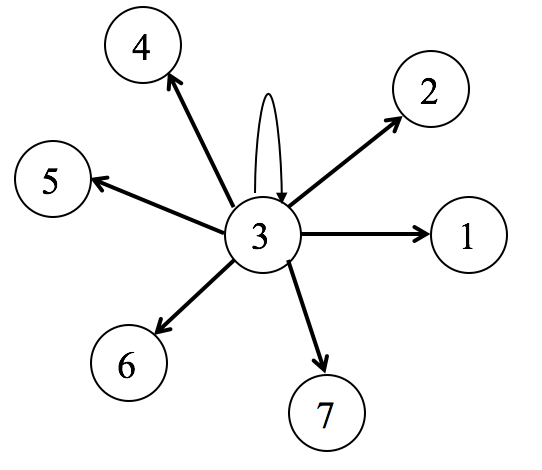 Output size: O(n)
The end?
1. Achieving Sub-Linear Time
Can we do better than O(n) on Real-world graphs？
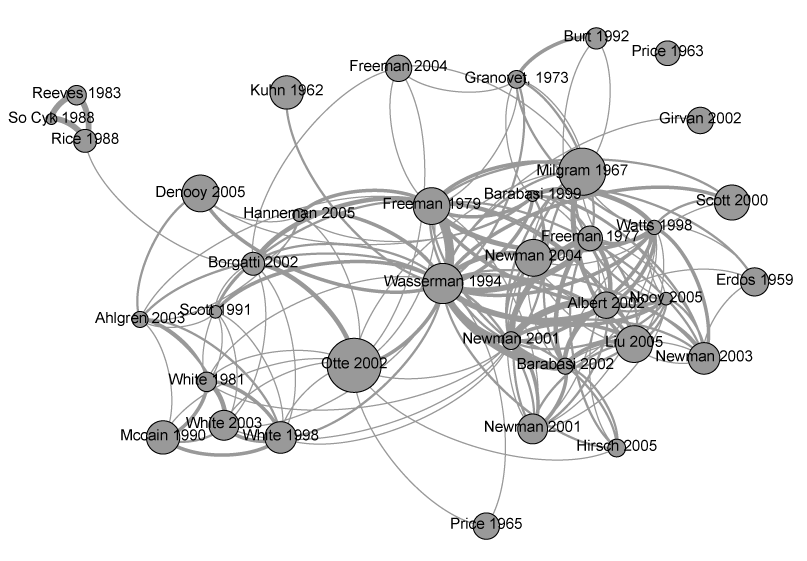 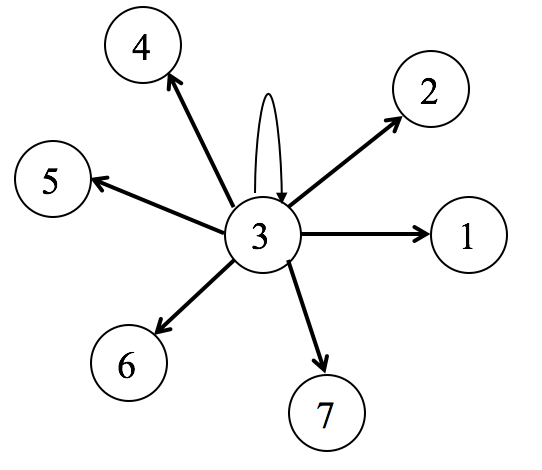 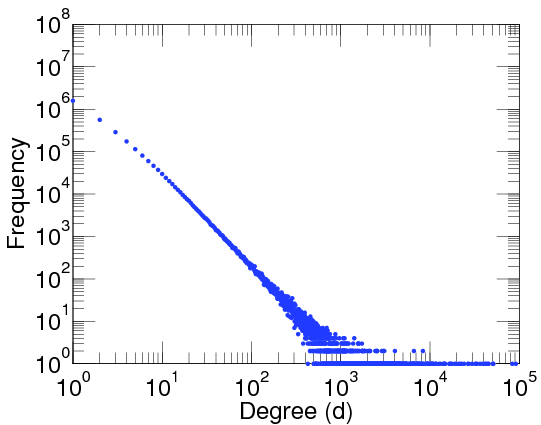 PRSim: Query time
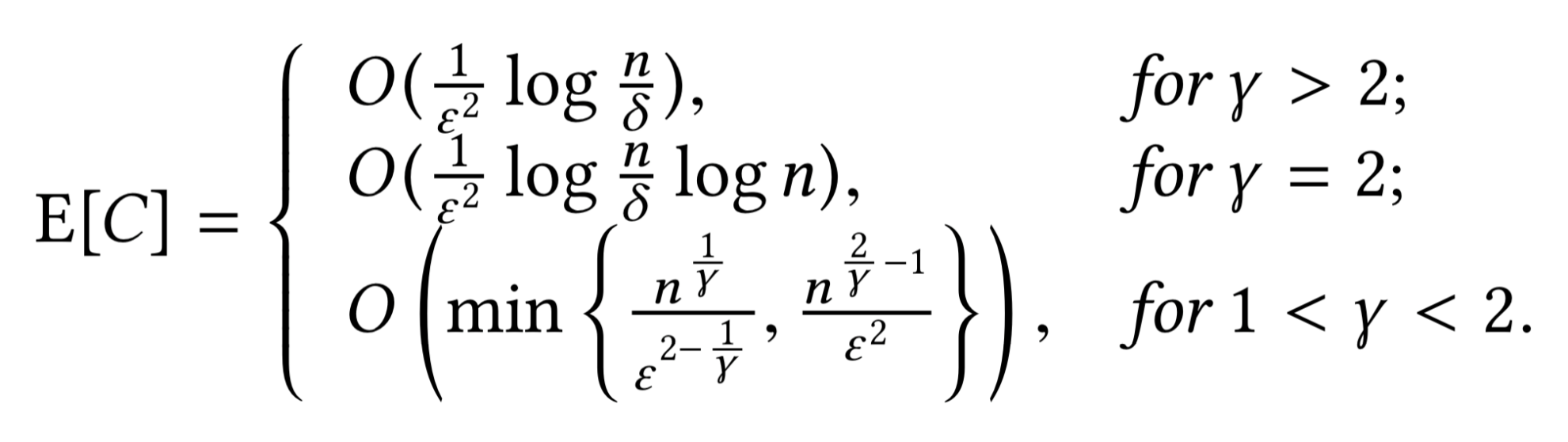 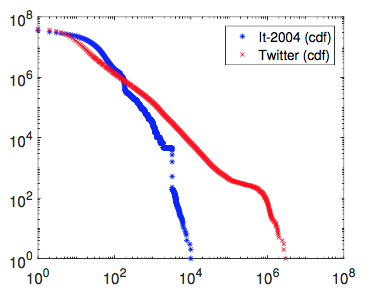 Query Time (Sec)
High Level Ideas
PRSim: High level ideas
Reversely calculate probability trees
Precomputation
Sample in the query phase
d
c
i
b
j
k
f
a
s
z
u
x
t
w
depth = 2
depth = 3
depth = 4
Indexing Probability Trees
Indexing
Hub nodes: nodes with high PageRanks

A random walk from a random source node u is more likely to visit nodes with higher PageRanks

Precomputing probability trees for hub nodes is the most efficient way to reduce query time
Probe Algorithm [VLDB18]
Estimate the probability tree for non-hub nodes in the query phase
d
c
Sample node i w.p. 1
Sample nodes j, k w.p. 1
Sample node f w.p. 1/3
i
b
a
j
k
f
u
x
s
z
t
w
depth = 2
depth = 3
depth = 4
Backward Walk Algorithm
Probe algorithm: not efficient for nodes with large out-degrees
w
…
q
j
k
p
l
t
Backward Walk Algorithm
Probe algorithm: not efficient for nodes with large out-degrees
Backward Walk algorithm
Sort adjacency list by in-degrees in preprocess
w
r = 0.3
…
q
j
k
p
l
t
Throw a random number r 
Only visit nodes with indegree <1/r
Experiments
Experiments
Datasets:



Competitors: 
Index-based: READS[VLDB18], SLING[SIGMOD16] and TSF[VLDB15] 
Index-free: ProbeSim[VDLB18] and TopSim[ICDE12]

Pooling [VLDB18] to evaluate precision on large graphs without ground truth
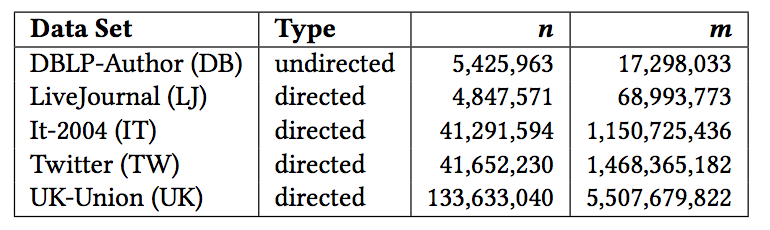 Experiments
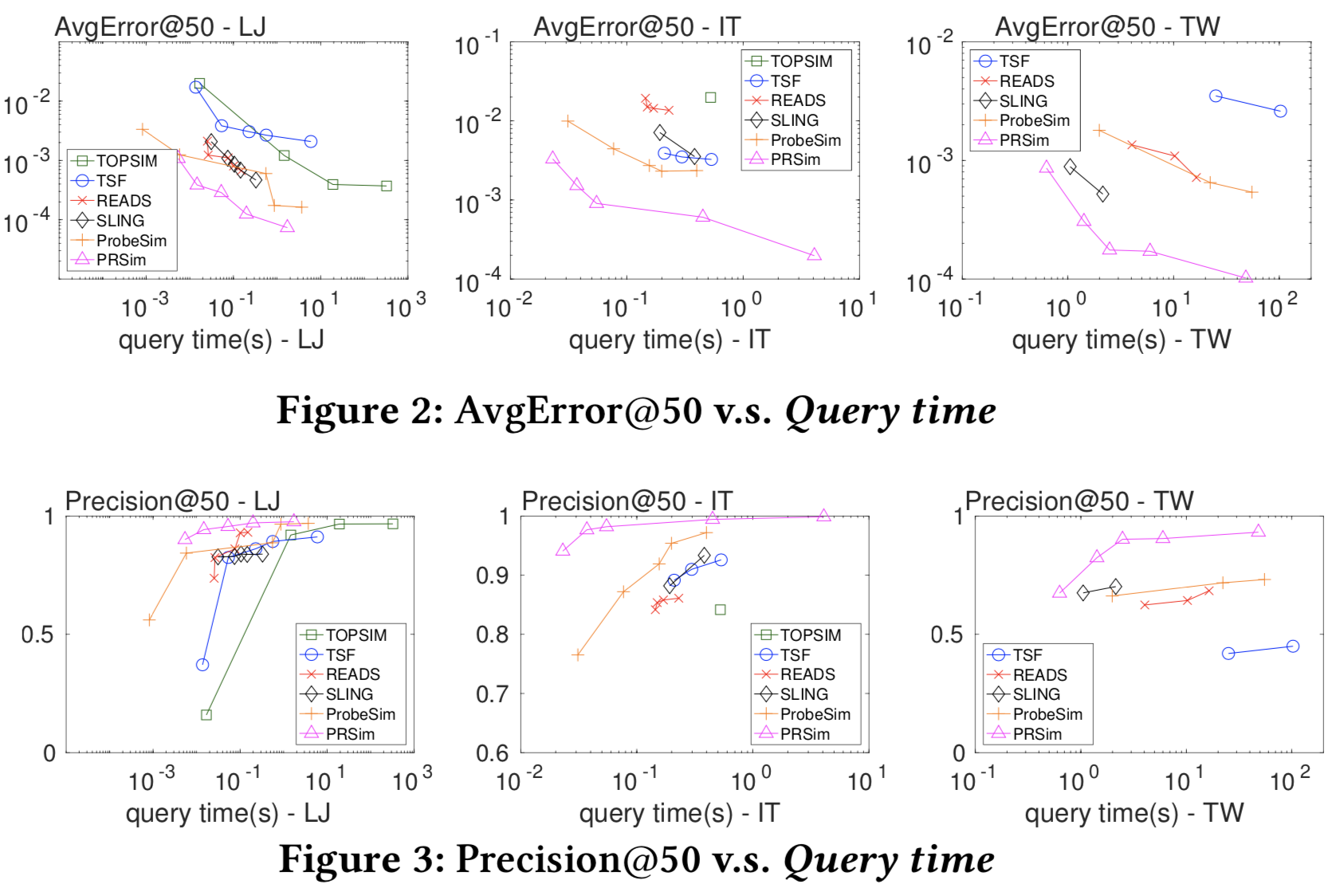 Experiments
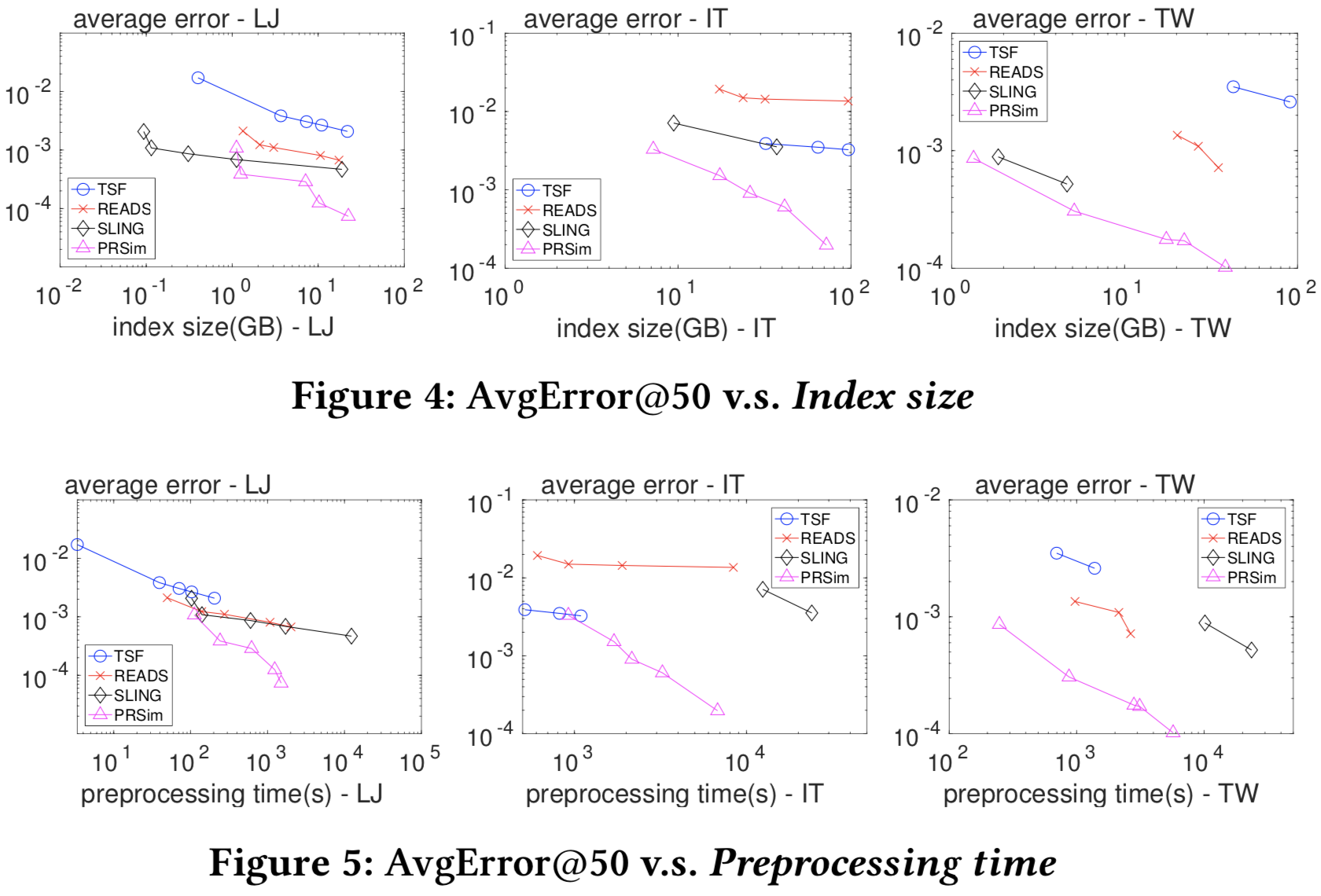 Experiments
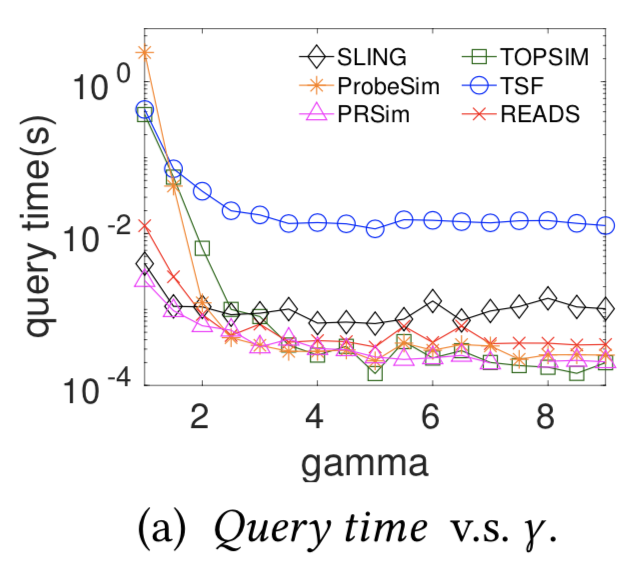 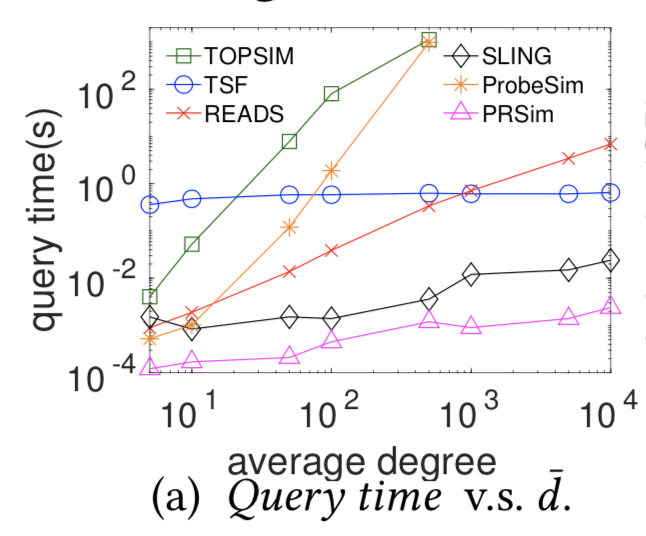 Synthetic ER graphs
Synthetic Power-Law graphs
Conclusion
Thank you!